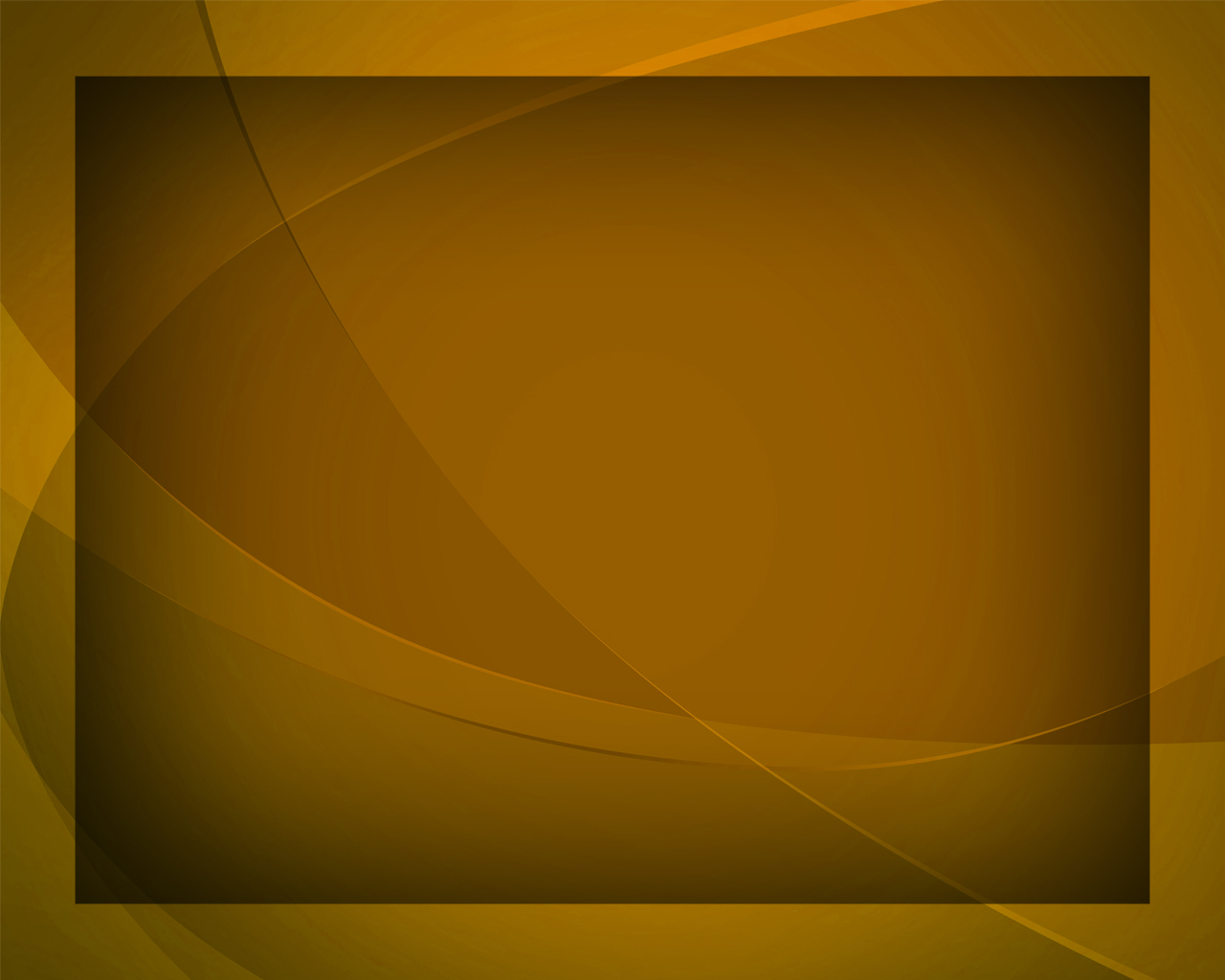 Сердца откройте Слову Всемогущего
Гимны надежды №279
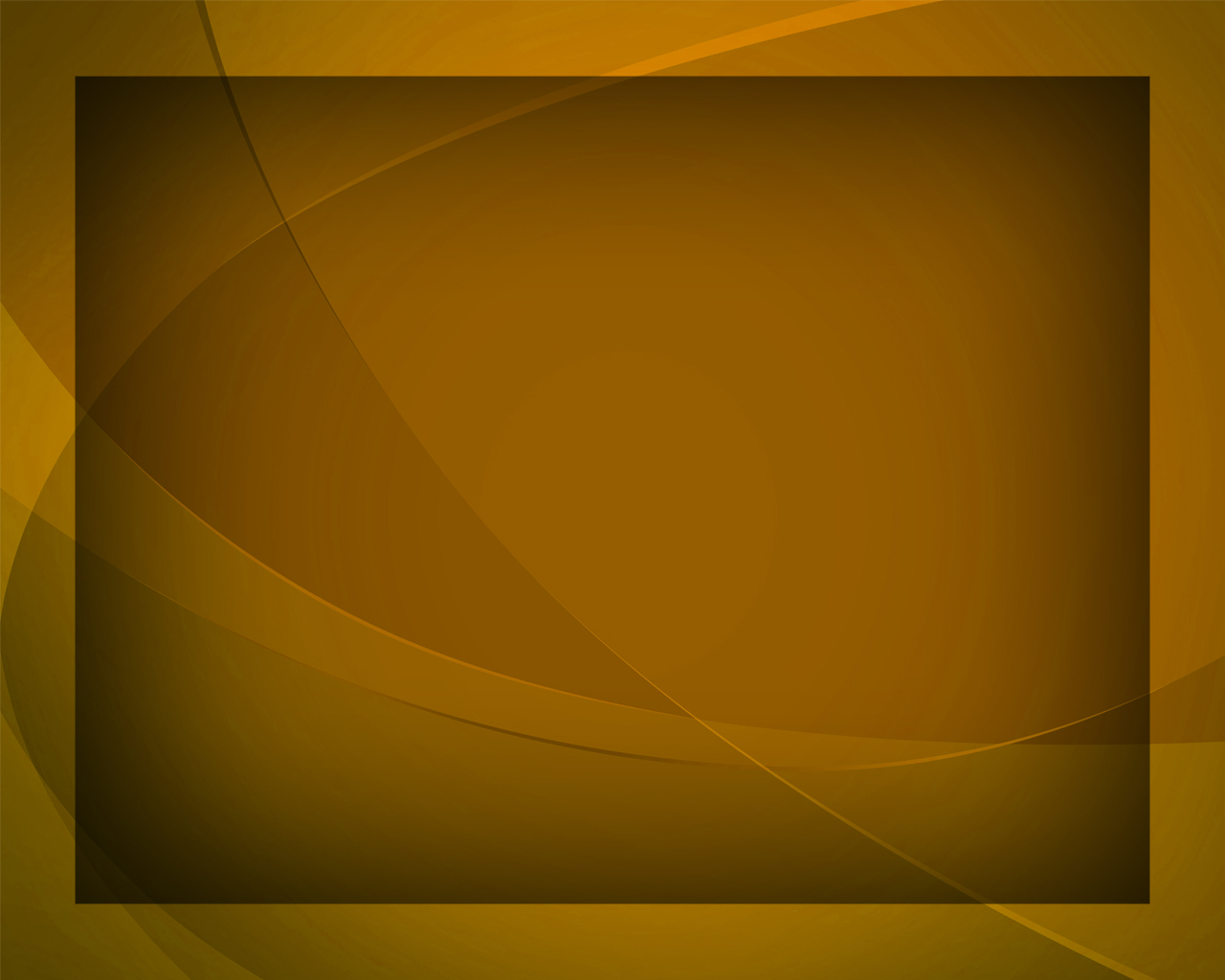 Сердца откройте Слову Всемогущего, 
Примите неба радостную весть
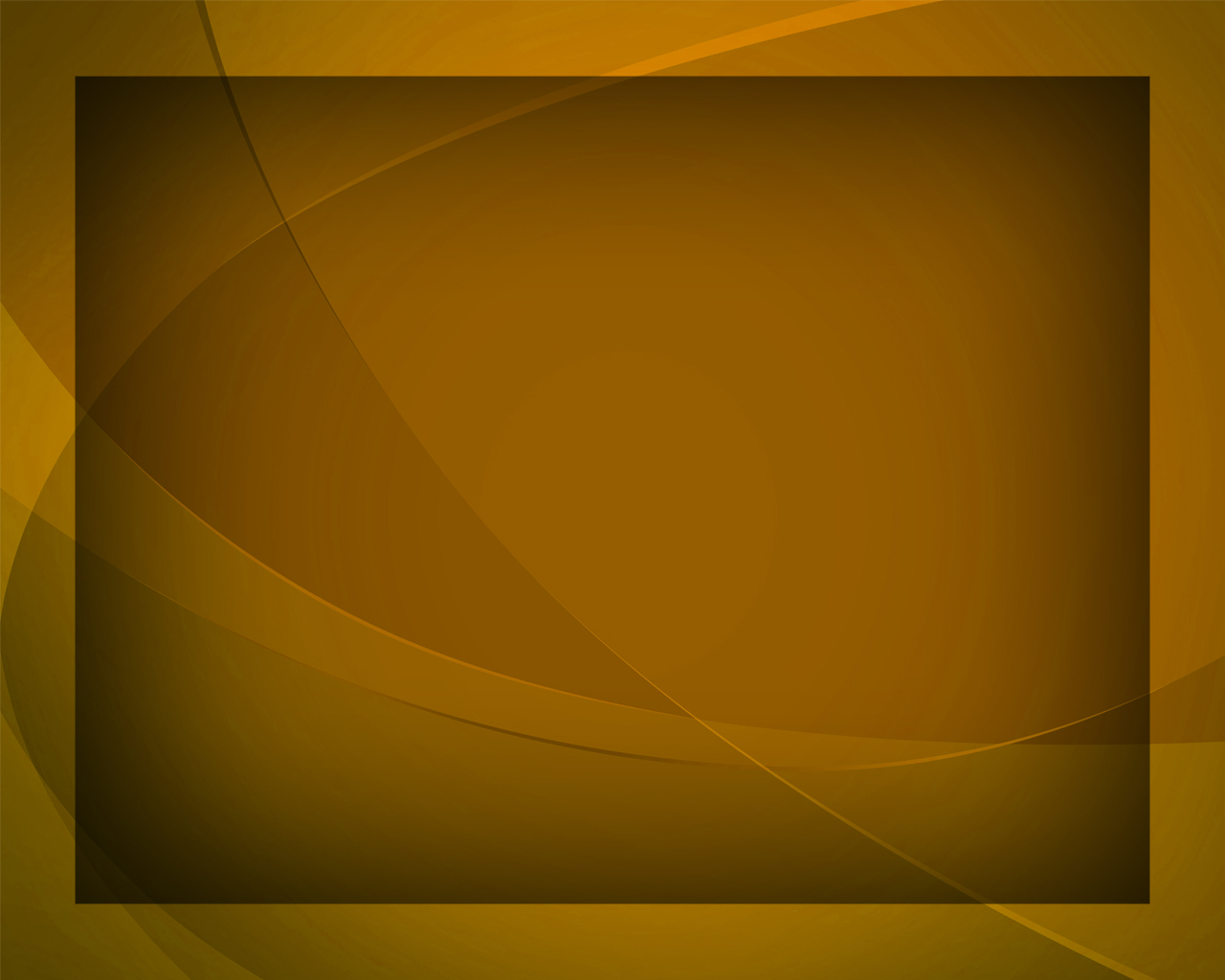 И прославляйте
Бога, 
к нам грядущего, -
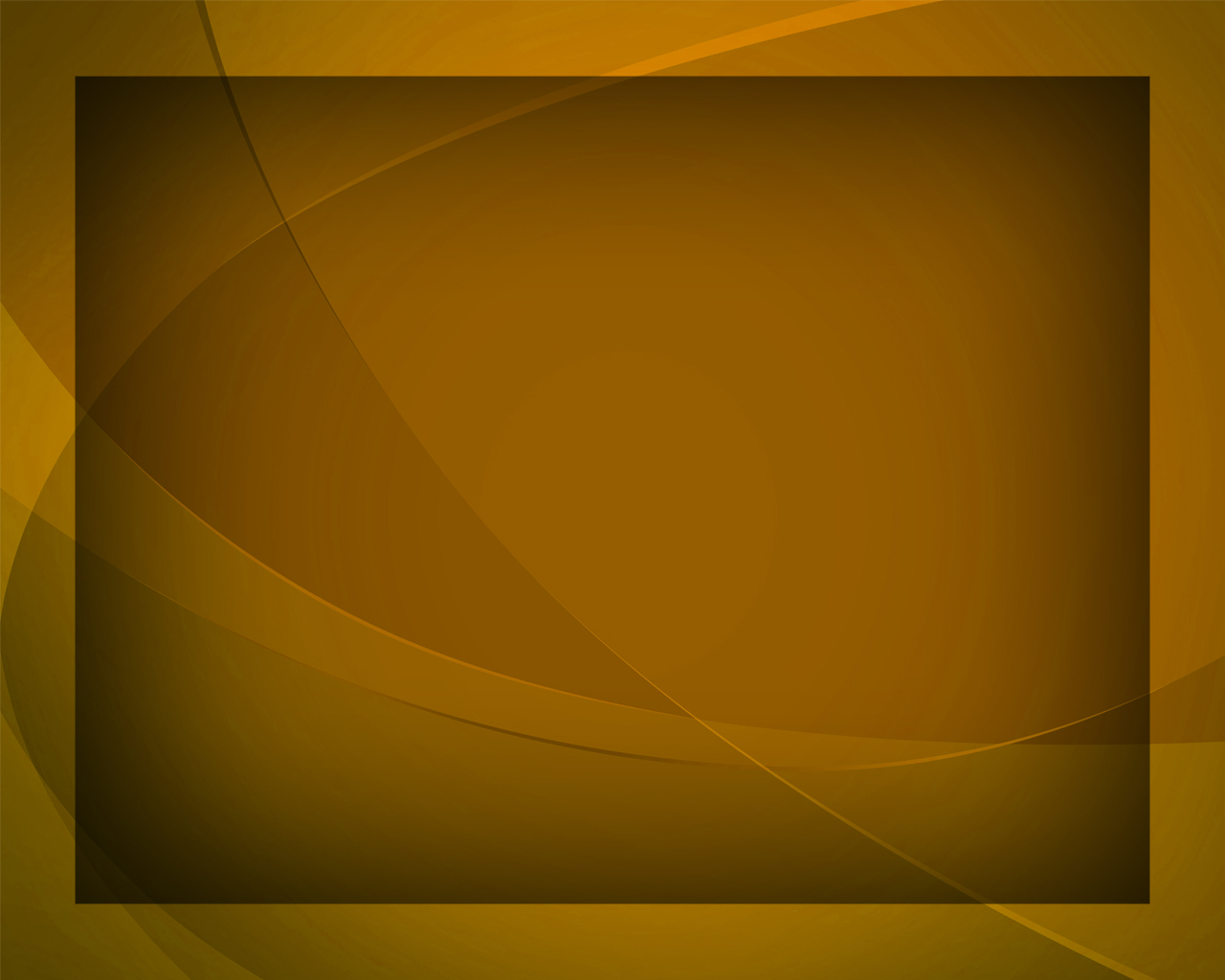 Достоин Он, 
Ему воздайте честь!
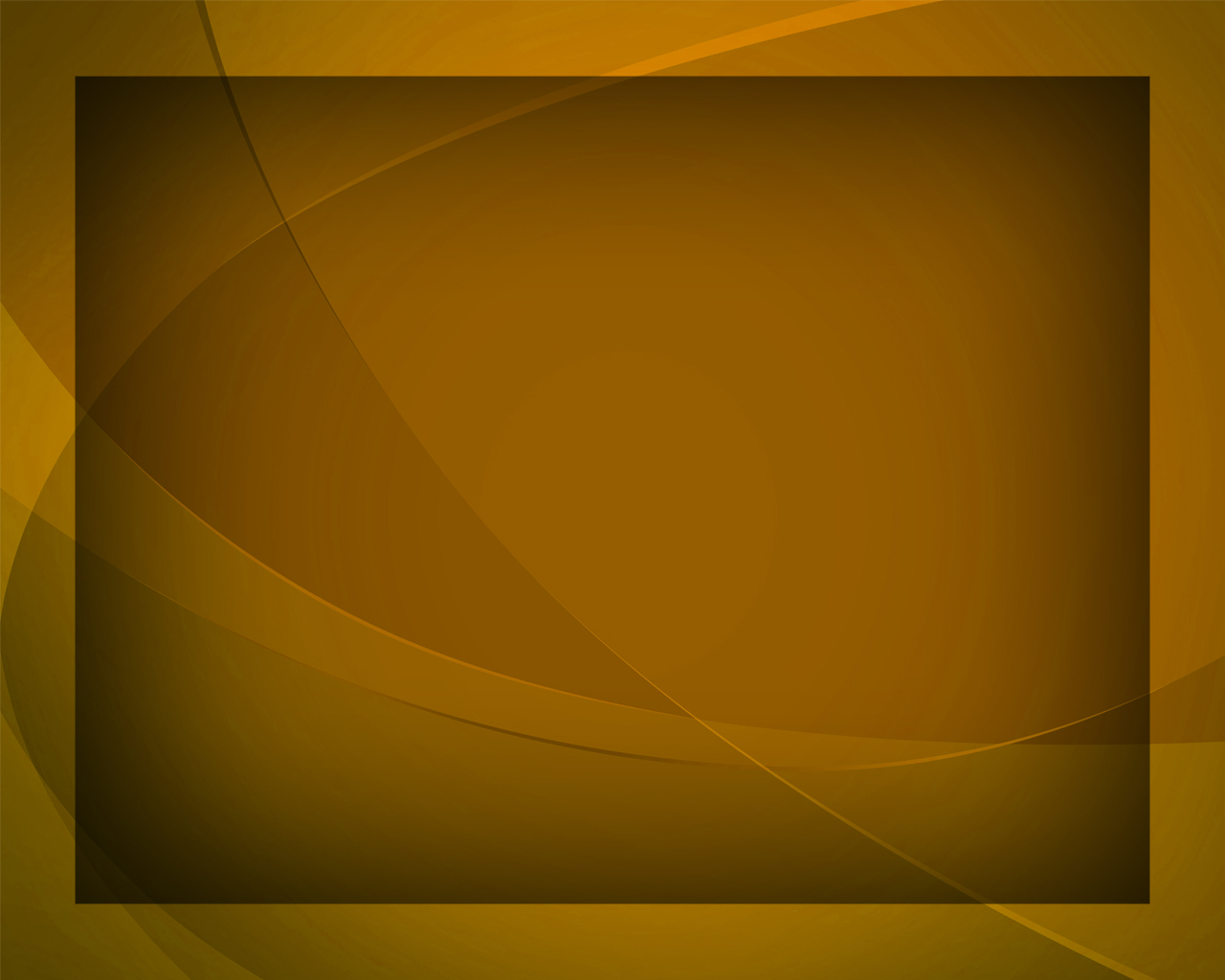 И прославляйте
Бога, 
к нам грядущего, -
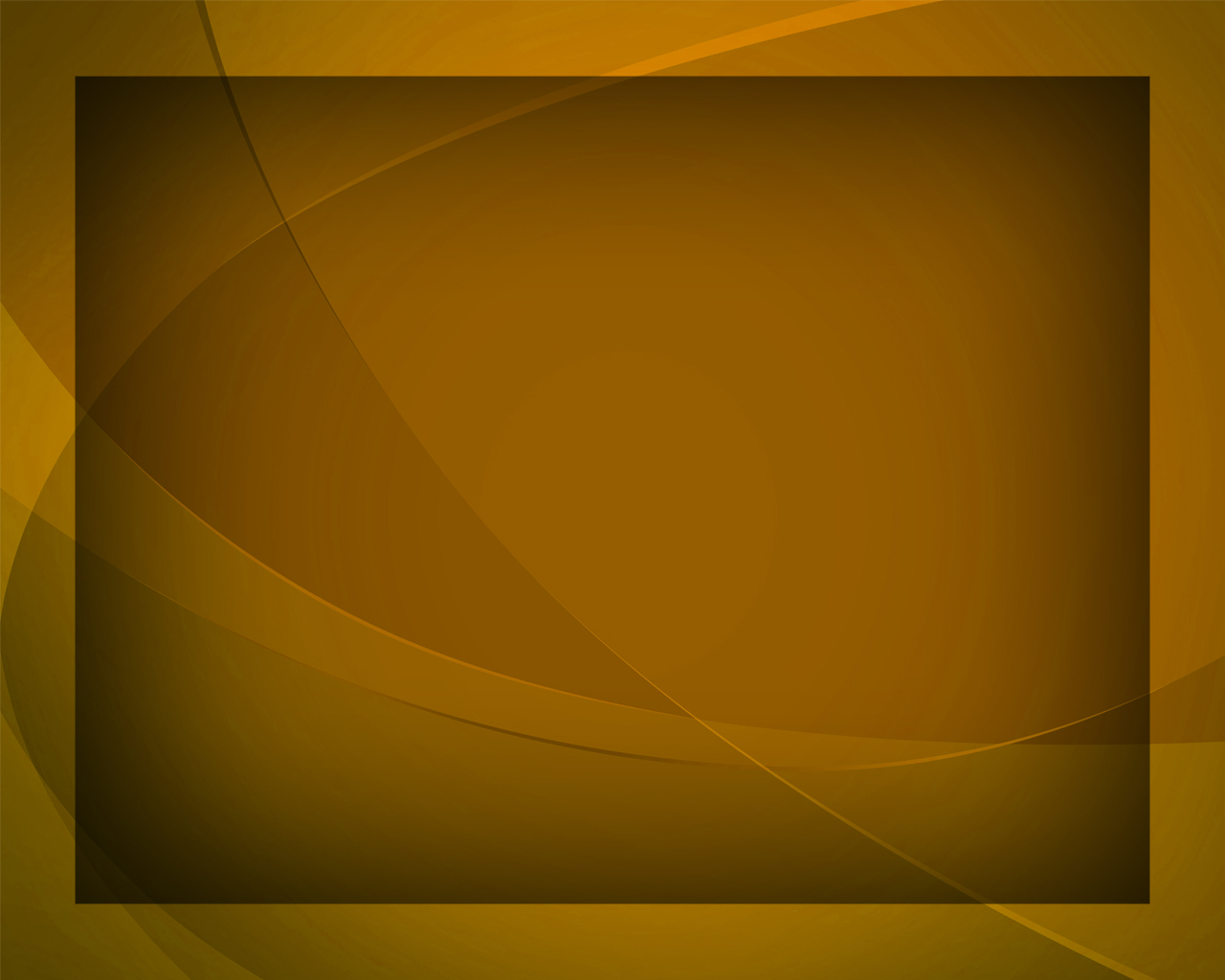 Достоин Он, 
Ему воздайте честь!
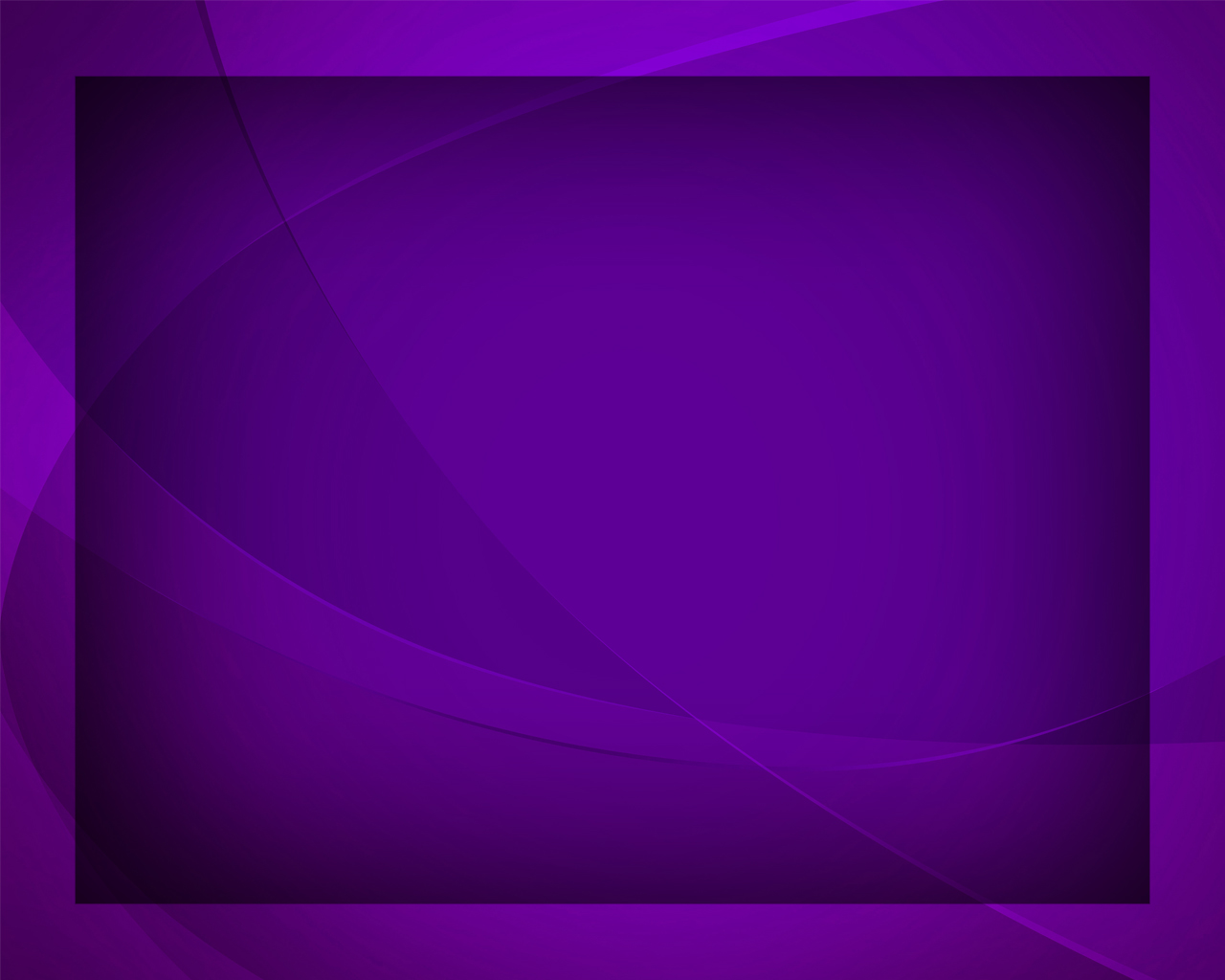 Слова пророчеств Библии сбываются, 
Вот - вот заря спасения взойдёт,
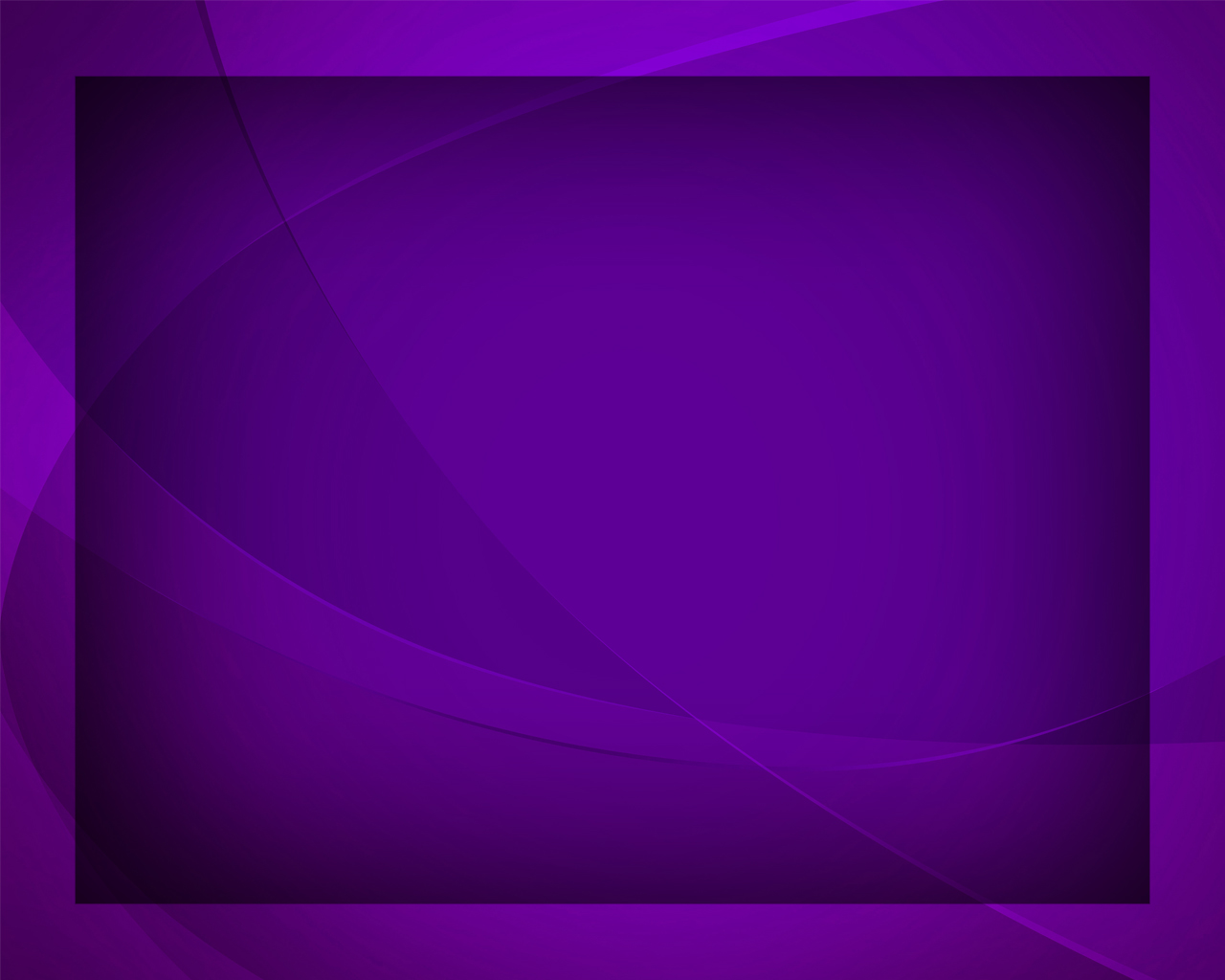 И скоро 
твой Творец, 
Земля -
страдалица,
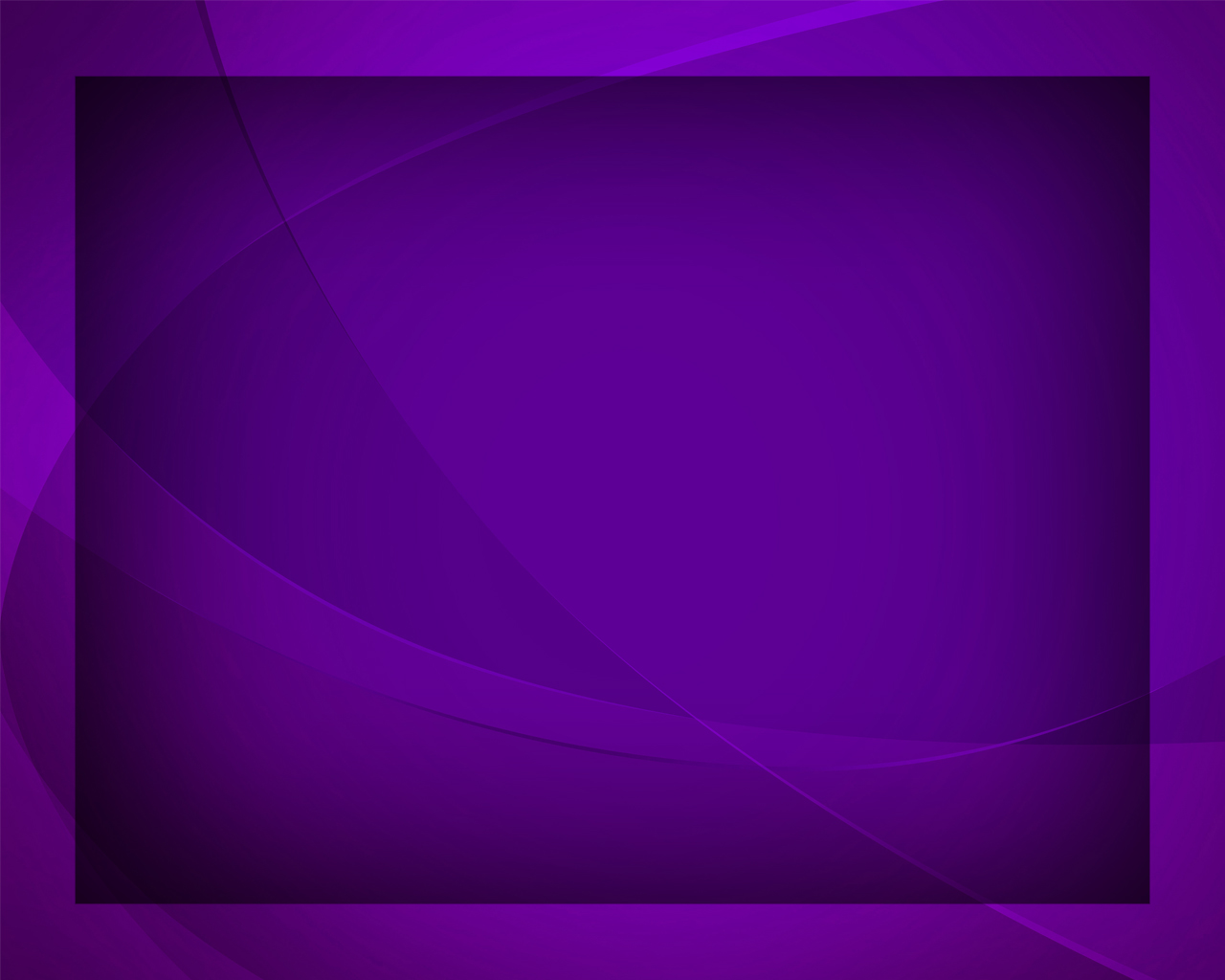 Тебя бессмертной славой облечёт.
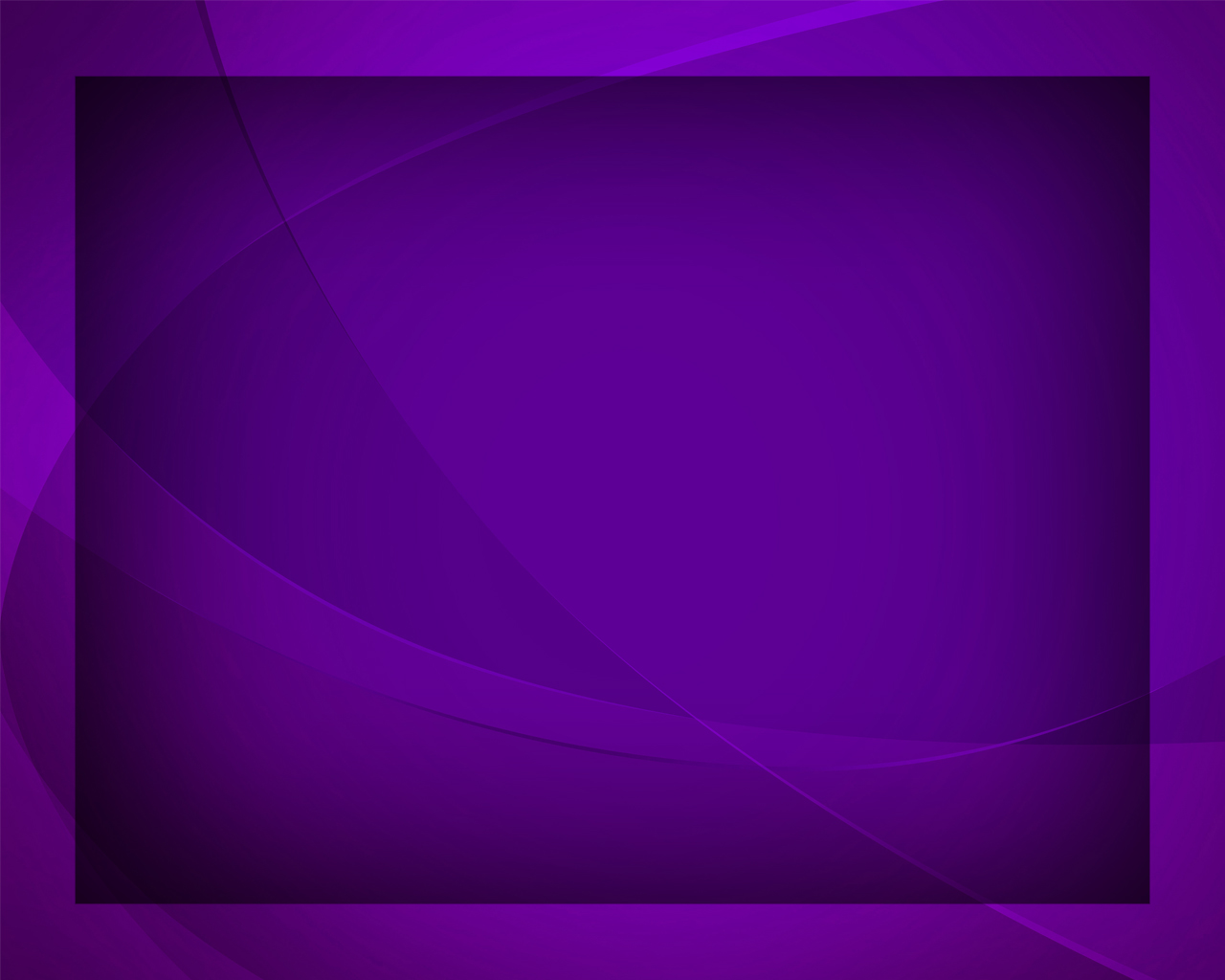 И скоро 
твой Творец, 
Земля -
страдалица,
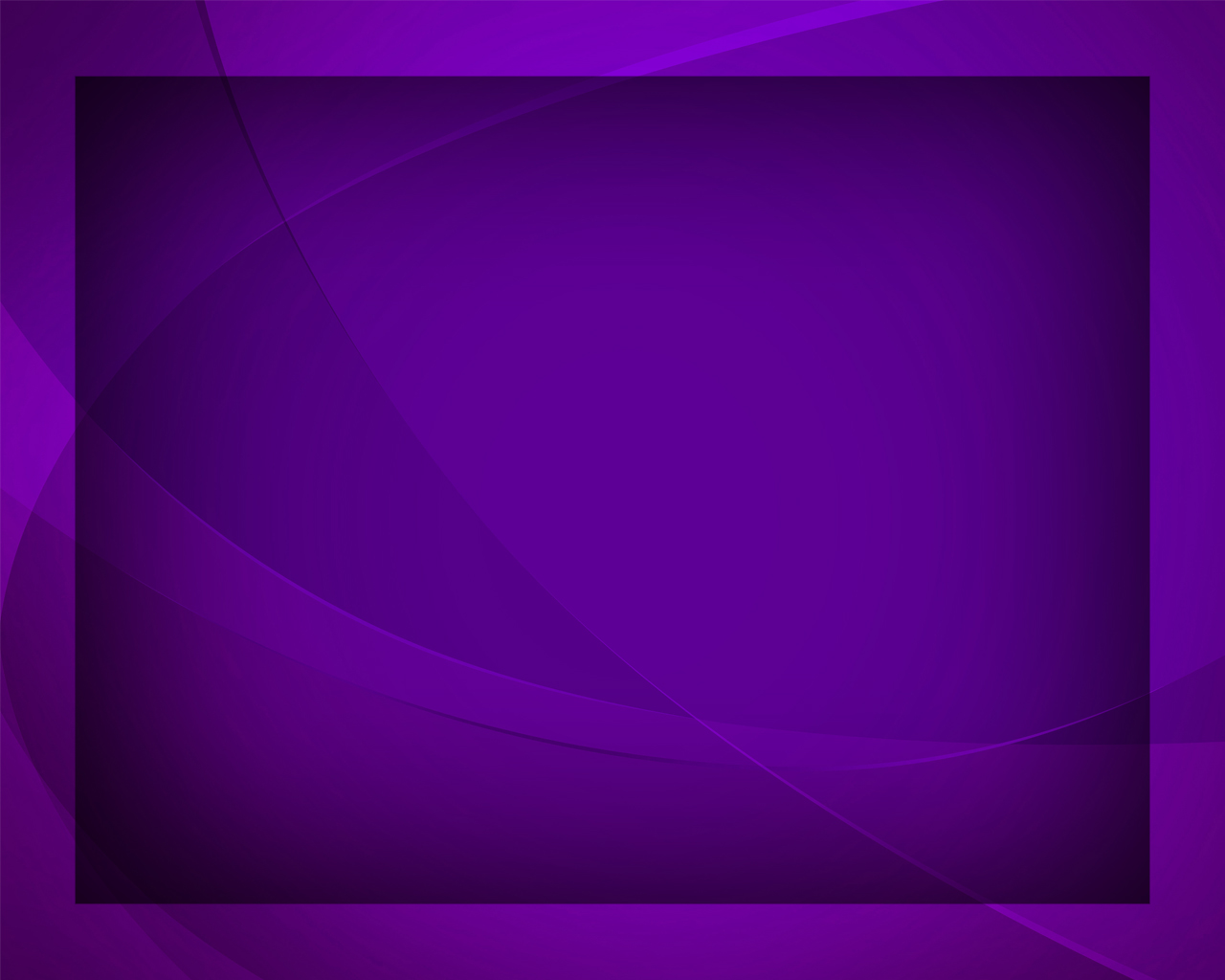 Тебя бессмертной славой облечёт.
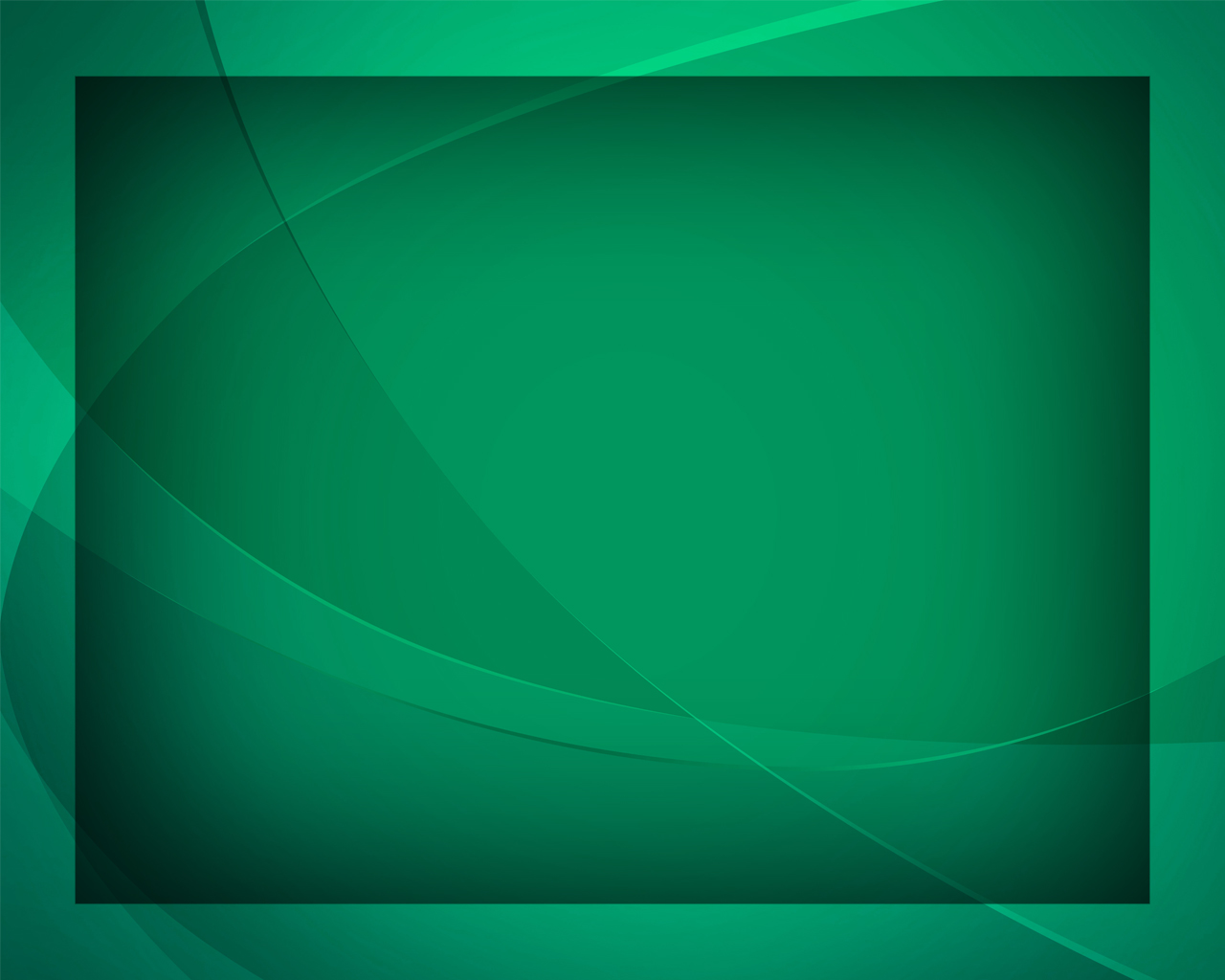 Сердца откройте Слову Всемогущего, 
Готовы будьте Господа встречать
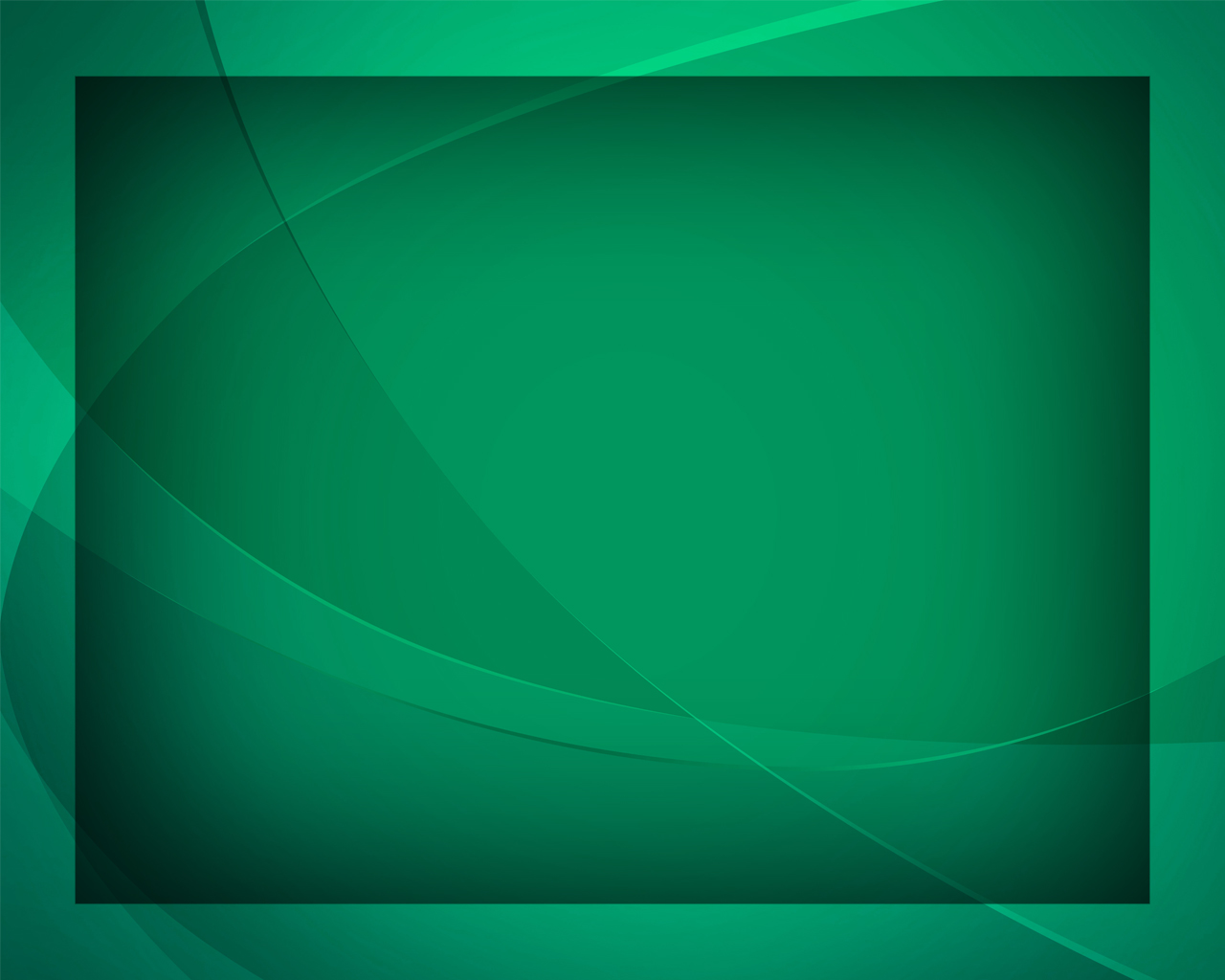 Чтоб пред лицом Царя царей грядущего
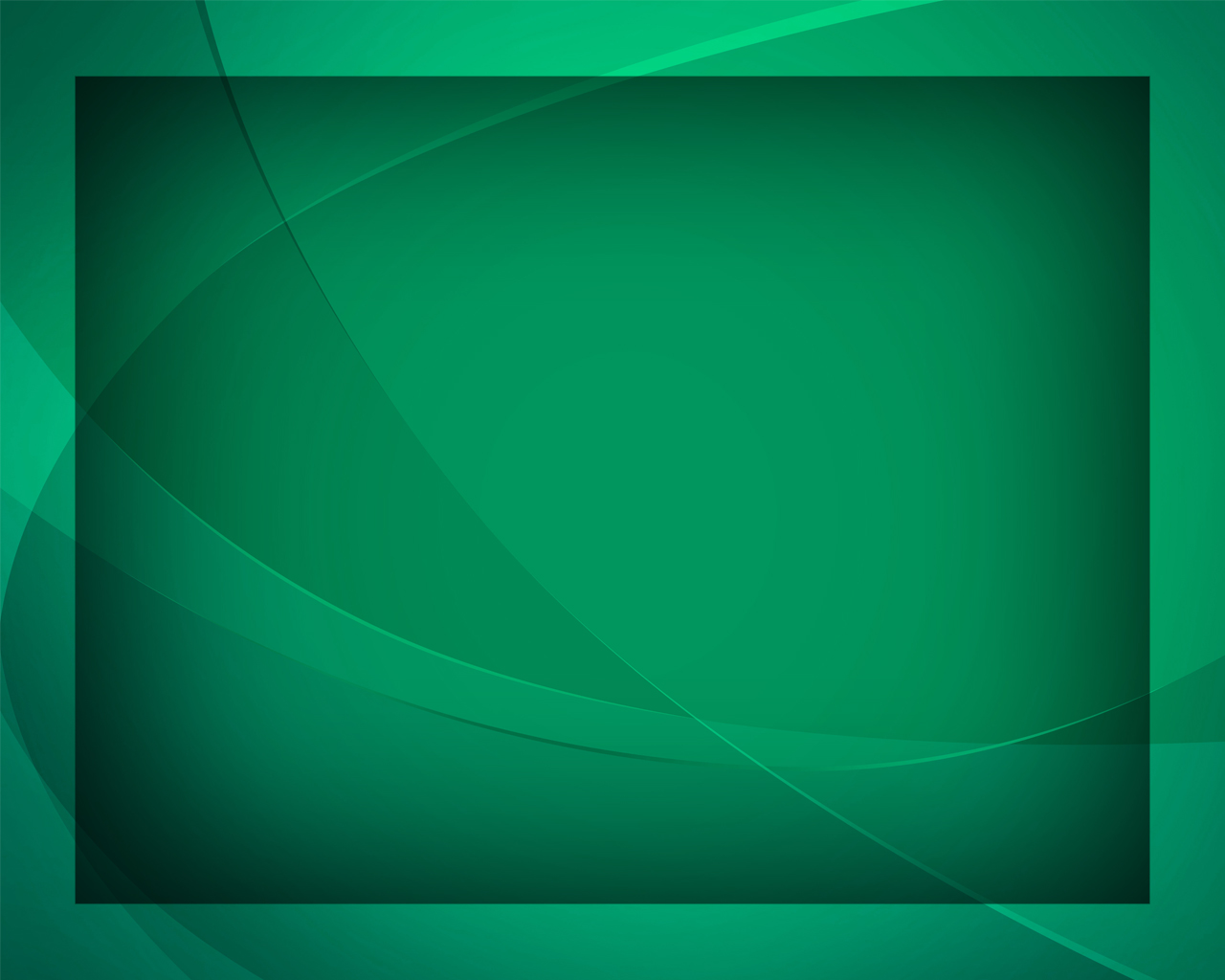 Среди спасённых в хоре ликовать.
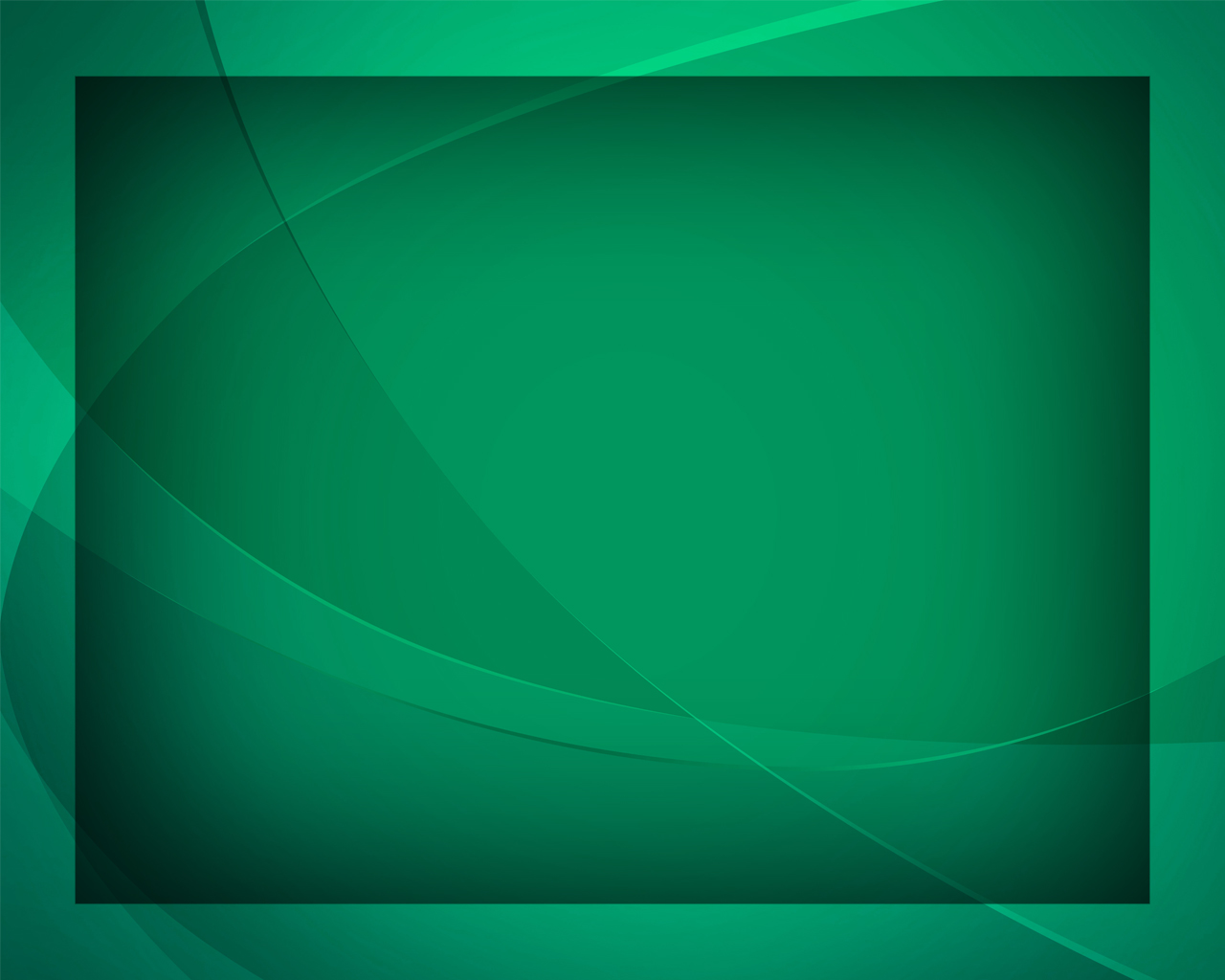 Чтоб пред лицом Царя царей грядущего
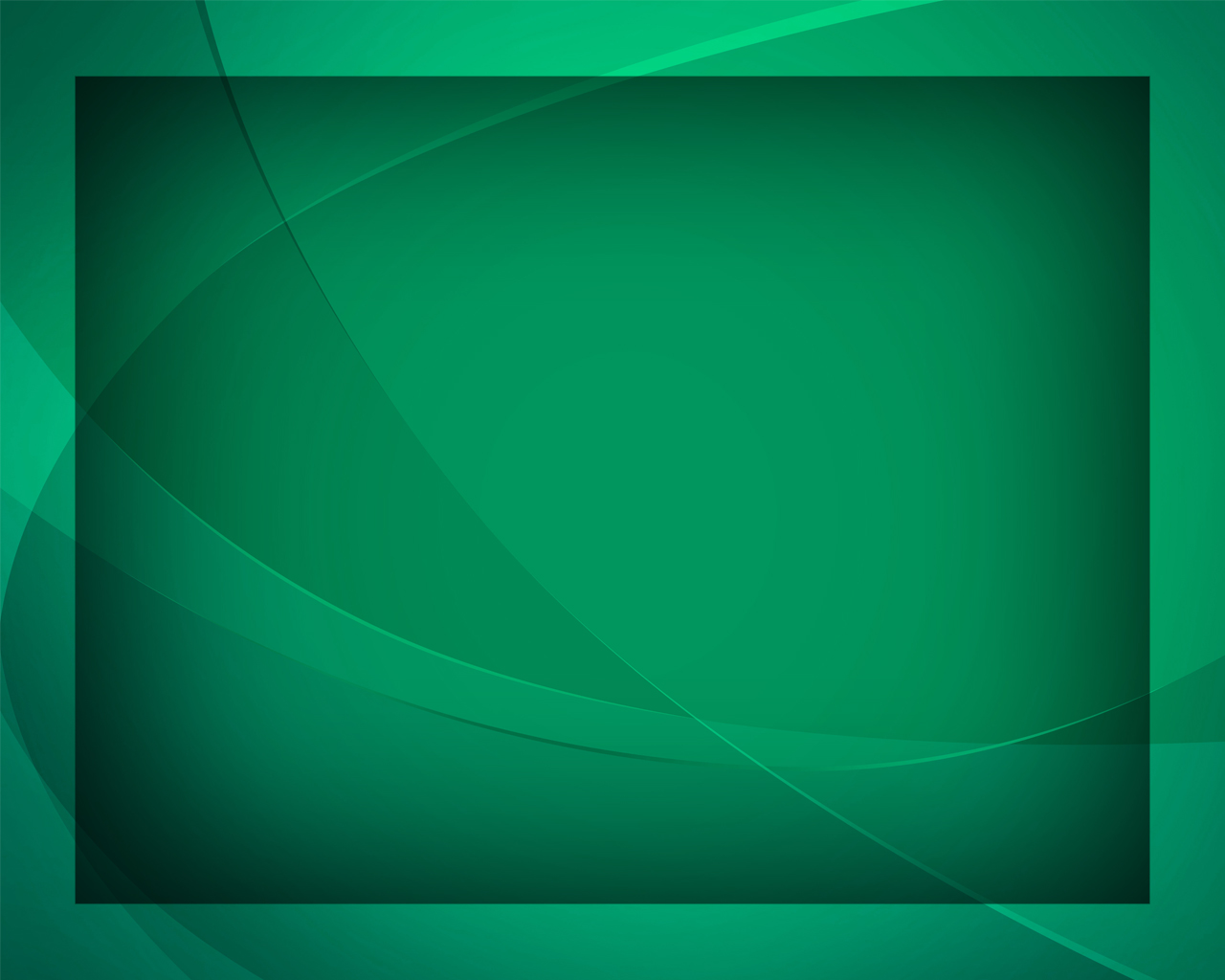 Среди спасённых в хоре ликовать.
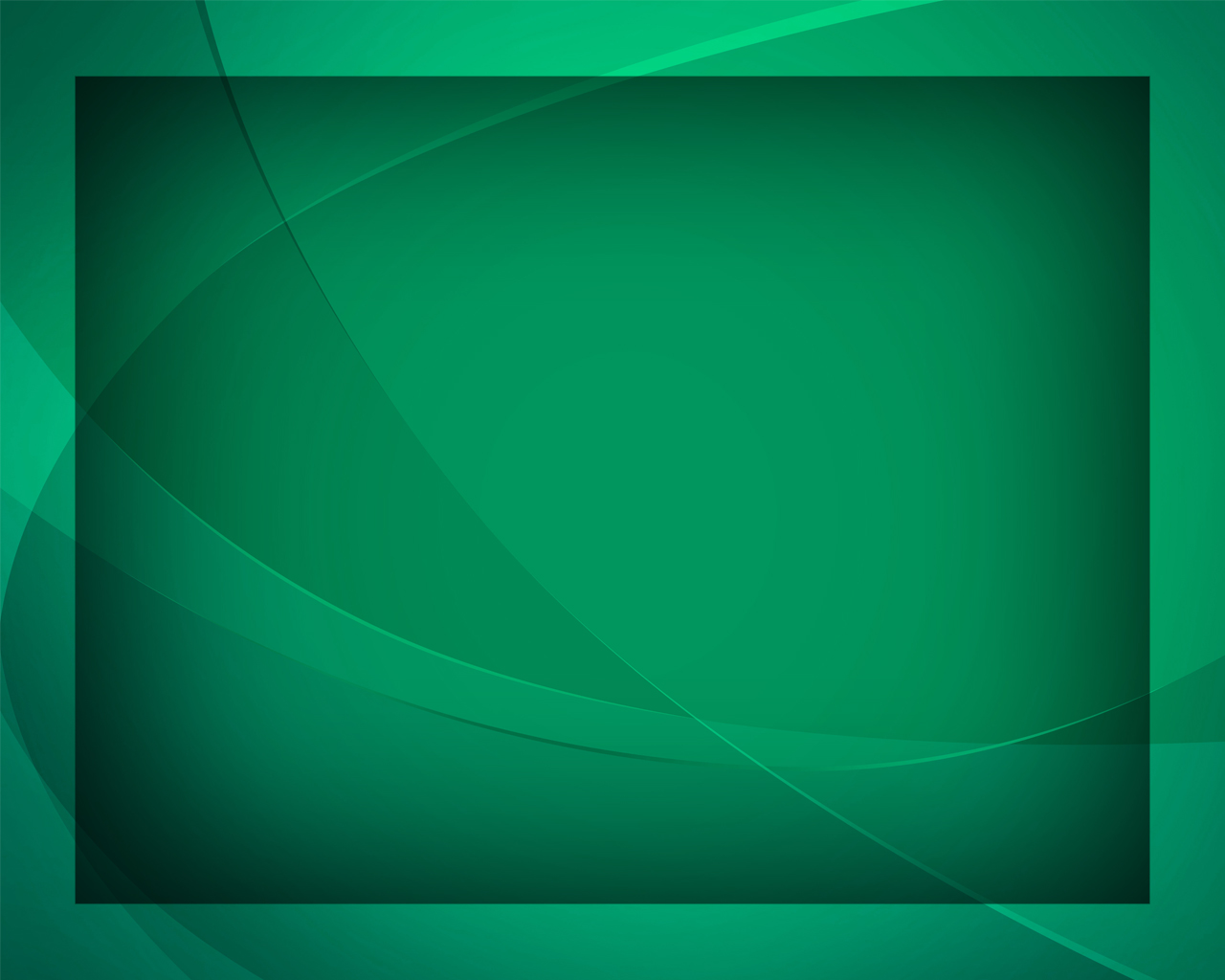